1
1. september 2015
ASP & Cloud-SaaS (02.19)- en vej til et nemmere indkøb
Bjarne Jørgensen, Chefkonsulent
bjj@ski.dk
1. september 2015
2
Hvor ser SKI markedet for uddannelsesområdet bevæge sig hen?
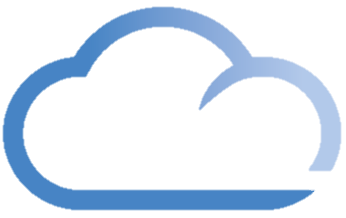 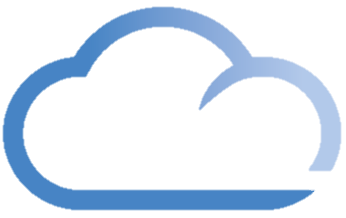 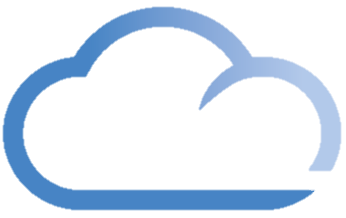 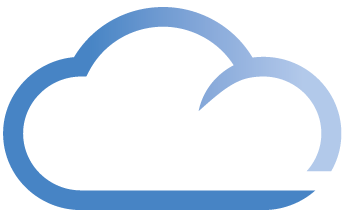 Dokument håndtering
Personale udvikling
Intranet / portaler
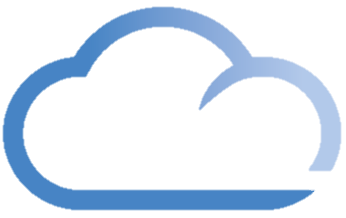 SaaS
Tidsstyring og planlægning
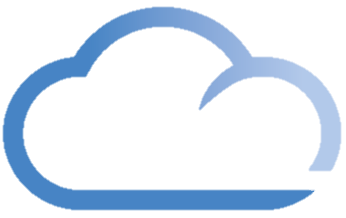 Office 365
1. september 2015
3
Delaftaler på 02.19
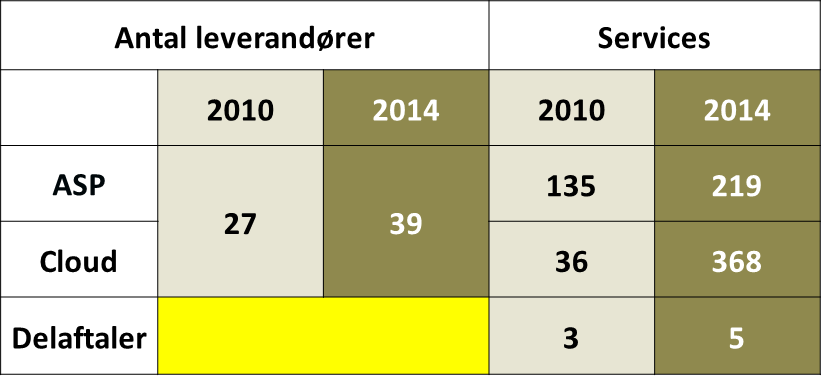 1. Stat
2. Kommune
3. Region
4.Undervisning
5. Forsyning
ASP
ASP
ASP
ASP
ASP
Cloud
Cloud
Cloud
Cloud
Cloud
Forsyningsselskaber
Videregående
Ex. Gymnasier, Fagskoler, Htx, Universiteter m.fl..
Inkl. Indskoling og folkeskoler
1. september 2015
4
Eksempler på services på SKI 02.19
ITSM løsninger
Backup
Office 365
Hosted mail services
SharePoint
Sikkerhed
Software Asset Management
Intranet
Hjemmesider
Ejendomsadministration
Personaleudvikling
ESDH – dokumenthåndtering
Tidsstyring / planlægning
Løn & økonomi
Planlægning
Portaler
Rådgivning
1. september 2015
5
ASP og Cloud-SaaS, hvad dækker begrebet.
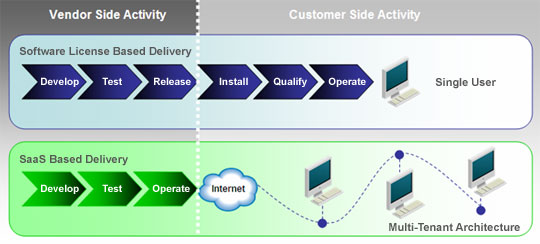 1. september 2015
6
ASP og Cloud-SaaS, hvad dækker begrebet.
Fælles træk:
’Forbrugs eller abonnementsafregning
IT servicen er et eksisterende produkt
Leverandøren ejer servicen
Leverandøren styrer udviklingen, versionering og up-grades
Persondataloven er overholdt
Kunden beholder alle rettigheder til data
En leveringsaftale kan opsiges med 3 mdr. varsel
1. september 2015
7
Rammeaftaler på IT området, kan de følge med udviklingen på markedet?
Substitution
Ny version af løsning eller funktionel tillægsydelse som kan introduceres. Afregning kun iht. årlig indeks pris stigning.
Addition
Ny løsning indenfor samme FORM område, som indeholder en væsentlig funktionalitet fra en anden løsning. Afregning iht. den anden løsning.
1. september 2015
8
02.19 ASP/Cloud-SaaS Services i overskrifter
Aftalens løbetid
Rammeaftalen
4 år (fra december 2014)

Leveringsaftalen
4år +1+1
Indkøb
Direkte tildeling 
Miniudbud
60% pris 
40% kvalitet
Økonomi
Prisregulering ”op” på servicen 1 gang årligt 
Prisregulering ”ned” på servicen 6 gange årligt
Opsigelse
3 måneder for Kunden
Uopsigelig for Leverandør
1. september 2015
9
Hvordan indkøbes der på rammeaftalen
Direkte tildeling
Kunden skal som udgangspunkt benytte direkte tildeling
Funktionelle tillægsydelser
kerneydelse
Miniudbud (kun ASP)
Under 4 specifikke konditioner
Behovsopgørelse
1. september 2015
10
Miniudbud
Skærpede krav – liste er udtømmende – aktiverer et miniudbud

Kunden har behov for budgetsikkerhed i form af en fast pris (fastfrysning af forbrugsafregnede elementer og implementeringsomkostninger)

Kundens behov omfatter specialtilpasset leverancer af en eller flere Øvrige Ydelser, herunder timebaserede ydelser

Kundens behov omfatter BPO uden overdragelse af medarbejdere

Kundens behov omfatter BPO med medarbejderoverdragelse
Miniudbud er en fornyet priskonkurrence med skærpede betingelser = der indhentes en ordrespecifik markedspris blandt de leveringsdygtige leverandører
1. september 2015
11
Tidsforbrug SKI Rammeaftale mod EU udbud
SKI Rammeaftale
Behov / Krav beskrivelse
Direkte tildeling
Beslutning om anskaffelse
Behov
EU udbud
Tildeling
Behov / Krav beskrivelse
Udbudsmateriale
Udbudsproces
1. september 2015
12
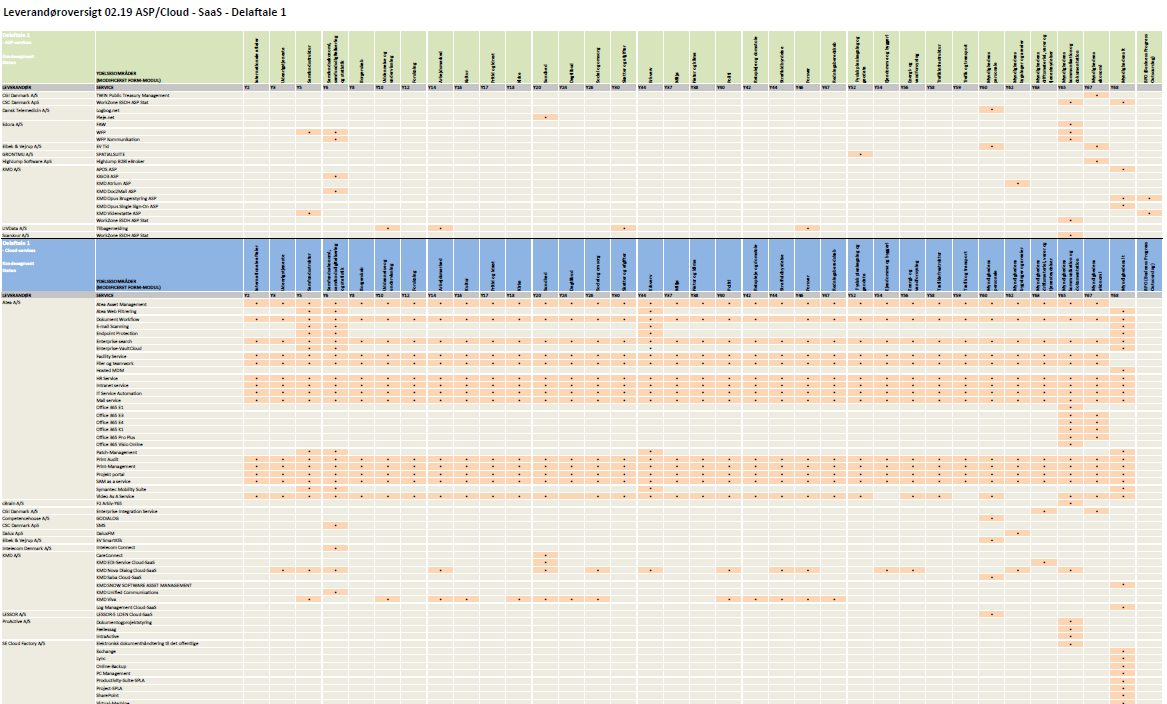 1. september 2015
13
ski.dk
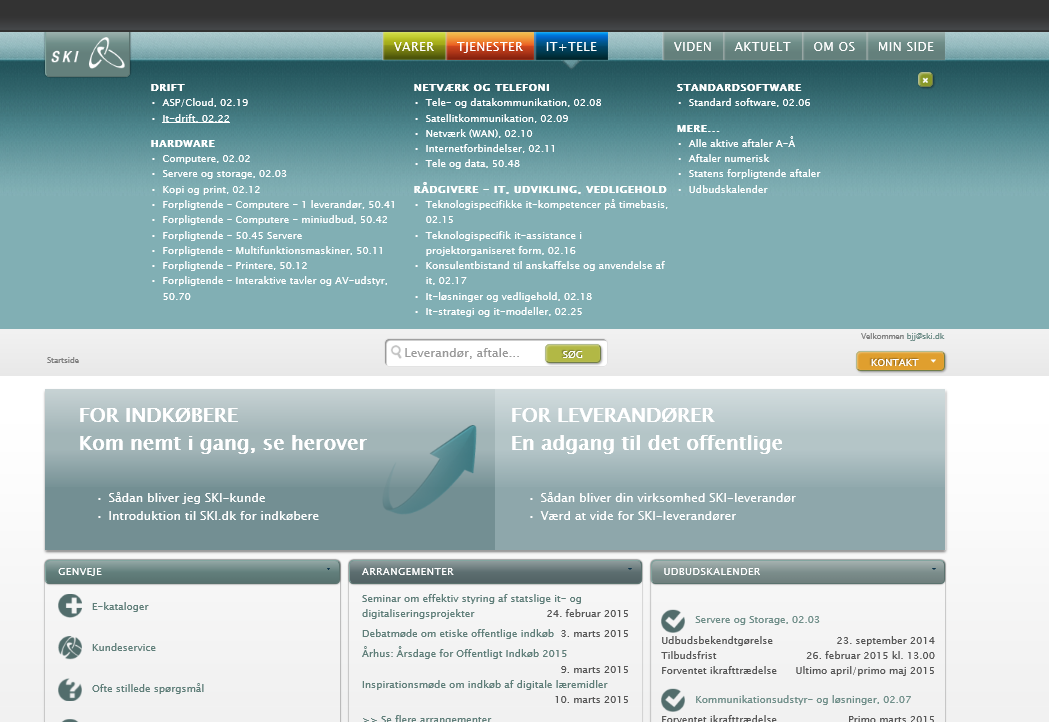 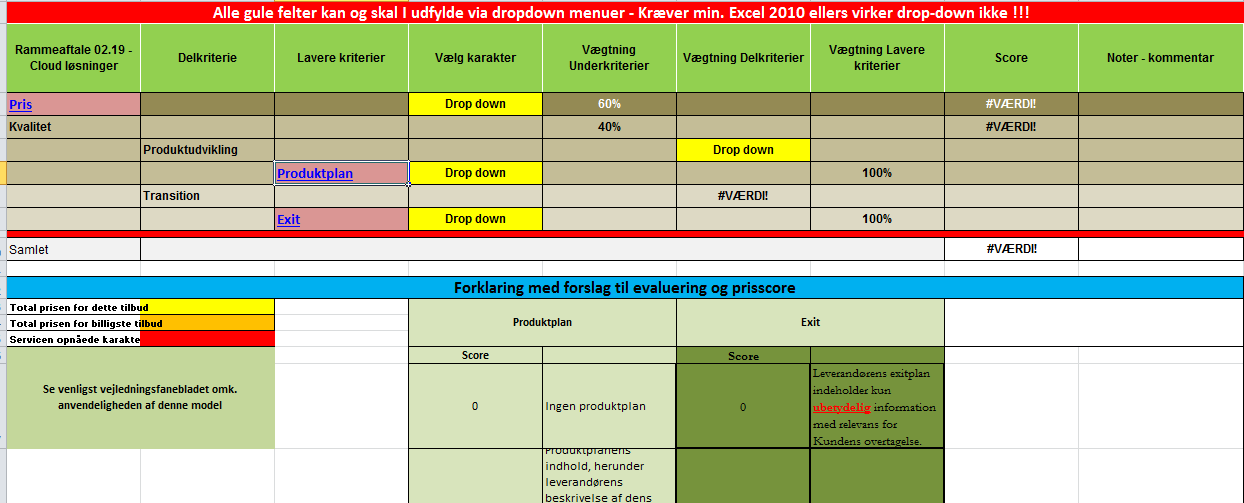 1. september 2015
14
SKI 02.19 i overskrifter
Et kontraktparadigme som er ensartet for alle services, på alle delaftaler
Prisregulering er kendt
årlig regulering
prisnedsættelser mulig hver anden måned
Transitionsomkostninger er kendte
Etablering
Exit
Bod ved SLA brud 
overtagelse
servicemål
Miniudbud
mulighed for sikkerhedsgodkendelse af såvel virksomhed, ansatte og evt. underleverandør
Bjarne Jørgensen, Chefkonsulent
bjj@ski.dk
telefon: 51143317